Programme: Adv Dip TVTCourse:
MANAGING THE VOCATIONAL CLASSROOM
Guidelines contributed by: 									

			
Date contributed:	

What version of the 
course are you working on?
Francois van As
Johan Coetzee
Mike Adendorff
September 2018
V 2
Points for subject experts, learning designers etc. to keep in mind
General principles
State the purpose/reason for including each item (e.g. video, activity, reading) below, and if possible its place in the learning design of the theme as a whole. 
Always consider the likely possible contexts of learners who may study the theme / take the course.
Think of innovative means to lead the learner into using new discourses and ways of understanding by engaging them on the level of the familiar / prior knowledge, or possibly by challenging or disrupting the familiar.
Include learning activity and assessment which calls forth a full range of levels of cognitive engagement and skill development.
Avoid the approach that seeks to attain outcomes by relying on “atomised checklists of micro-competences” (Hager, 2004).
Points for subject experts, learning designers etc. to keep in mind
The Advanced Diploma TVT (Adv Dip TVT) courses should be designed as resource-based. However, the resources should not simply be seen as “add-ons” or “extras”. Two ways in which they can be introduced to students:
Embed hypertext links to resources (readings, official documents, videos) in passages of text.
Include self-assessment or reflection tools in the course in which students’ responses to a small number of limited-choice questions activate the presentation of links to particular selections of resources suitable to the individual students’ needs or interests. These selections do not need to be completely different, tailor-made selections, and may overlap to a considerable extent, but where the number of available or easily-produced OERs allows some degree of personalization, this technique should be employed (once or twice in a course).
The text-based and graphic resources should be downloadable and in a printable format. However, the resources should not be in pdf format, as this would not allow for re-mixing or any form of adaptation; in other words, they will automatically be equivalent to a “No derivatives” licence. Where audio or video resources are really crucial to completion of
Points for subject experts, learning designers etc. to keep in mind
…the course, consider, respectively, summarised transcripts or simplified comic-like representations of the video using screen-grabs and subtitles or captions.
Videos should not be either simply “talking heads + monologue”, or video representations of what is essentially a powerpoint presentation. Videos should focus on subjects such as processes, real-life situations, in-location interviews or focus groups. 
Standardised signposting is to be used throughout courses, so that the look and feel of Adv Dip TVT materials will all be instantly recognizable. 
The EU and DHET logos should appear on the upper or lower left and right corners respectively of the opening screen of each course, and of all videos, animations, powerpoints, readings or other resources created for the project (approximately the same size – see examples in next slide).
Chat rooms (synchronous) and discussion forums (asynchronous) play an important role in the Adv Dip TVT courses, especially as many of the students are themselves lecturers with a lot of experience, even if they have lacked professional qualifications as TVET lecturers.
The learning outcomes, and possibly the key questions, need to be introduced in a way that locates them as central to the course. All learning activities and assessments, as well as the resources, need to be visibly linked/aligned to the LOs.
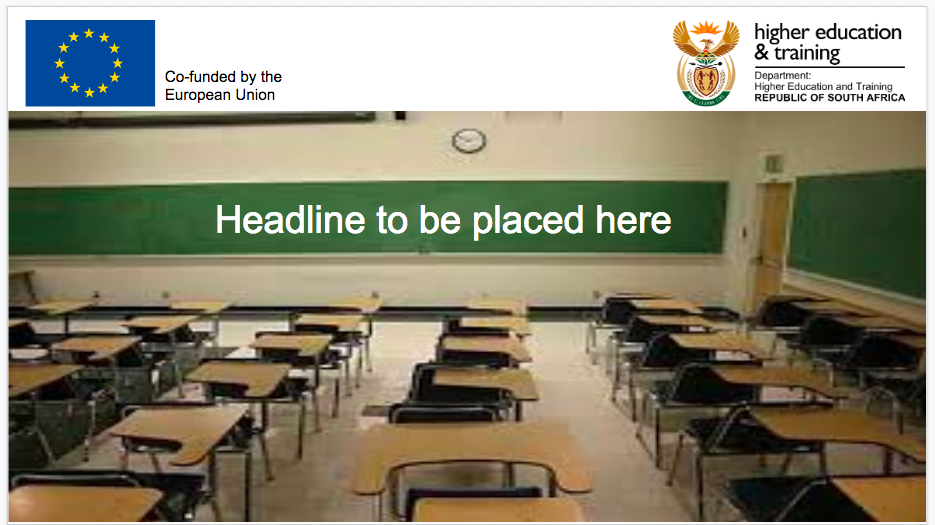 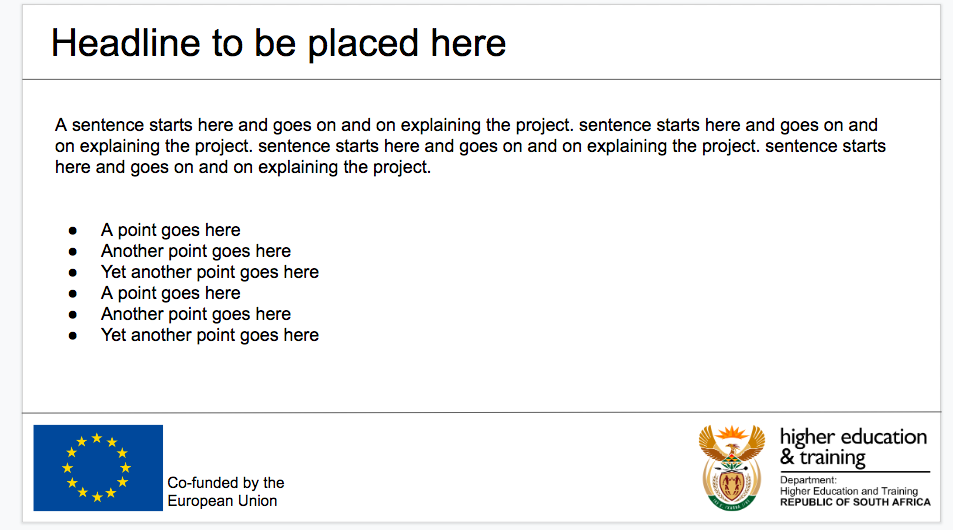 Note to lecturers
Credit Value
We recommend that this course, if adopted in its entirety, be offered with a credit value of 5.
Breadth and Depth
A deep focus on the impact of appropriate and effective classroom management on teaching and learning in the TVET environment.
Knowledge and practice standards 
(Based on the SACE Professional Teaching Standards, 2018: https://www.sace.org.za/assets/documents/uploads/sace_65860-2017-10-13-SACE%20Professional%20Teaching%20Standards%20LR.%202.pdf  
What all lecturers need to know and be able to do in order to teach the course proficiently, providing learners with knowledge-rich learning opportunities. 
Students should know that:
lecturing requires that well-managed learning environments are created and maintained;
lecturers need to establish classroom routines to maximise teaching and learning time;
lecturers need to use fair and consistently applied rules to promote respectful behaviour with all members of the school community
Note to lecturers (contd) (The last 2 or 3 items in this note can be included/adapted for the students as well)
Students also need to have:
developed an understanding of different management styles and their likely consequences for learning (e.g. lecturing vs practical work)
developed an understanding of leadership qualities 
an ability to adapt to situational changes 
a measure of organisational skill 
time management skills
an ability to reflect on situations and improve or adapt.
Associated core learning area
General pedagogy (general pedagogical knowledge) and Specialised Subject Pedagogy (specialised pedagogical content knowledge) – included in the latter 
How does it link to this core learning area?
This course equips TVET lecturers to manage the teaching/learning environments for which they are responsible in ways that will support, and as far as possible ensure, effective teaching and learning.
Note to lecturers (contd)
How does it link to other areas of the programme as a whole? 
This course provides management skills in the vocational classroom applicable to all TVET programmes. It requires an understanding of students, vocational education and training, learning, curriculum and general instructional and assessment strategies, i.e. it is dependent on, but also complements, most other key courses.
Course Introduction
Your ability to manage your classroom, workshop or laboratory is critical to your success as a TVET lecturer.  Management and instructional functions of lecturers cannot be separated. Effective teaching includes effective management. Classroom management is more than simply discipline. To make appropriate management decisions, you must consider the mix of students, lecturers, settings and activities in your classroom, workshop or laboratory.  Effective lecturers tend to be managers who plan environments that minimize the chances for confusion, distraction and misbehavior. Adequate workspace and a pleasant environment for learning are undoubtedly associated with student motivation, behavior and achievement. 
Classroom management must be the thoughtful implementation of a well developed flexible plan by the lecturer, who makes on-the-spot judgements about when to apply the rules and procedures and also how to communicate those decisions to students. This means that a lecturer must be spontaneous, enthusiastic and flexible.
Course Contents: Main Topics
Classroom management in general
Lesson planning and preparation in the TVET classroom (vital importance of getting the lesson plan on to paper and into the classroom – unplanned, “winging it” lectures are recipes for disorganisation)
Managing TVET teaching processes and presentation
Managing student activities, and building student support into the process: people-oriented management and democratic leadership
Time management in the TVET environment (each lecture to provide a “complete”, self-contained learning experience; also manage pacing cumulatively across a quarter to ready all the relevant students for fixed exam times, etc.)
Effective management of administrative matters in the TVET classroom (record-keeping, reporting, tracking learners at risk, etc.).
Course Structure
Managing the classroom, laboratory and workshop
Lesson Planning and preparation
Classroom management in general
Managing TVET teaching processes
Reflection
Lesson Presentation
Administrative matters
After lesson presentation
Time management in TVET
Learning Outcomes for Course
By the end of this course, you should have:
a knowledge of selected educational management and leadership theories, and their application to the specifics of the vocational context 
a working, contextualized knowledge of leadership strategies in areas such as communication, motivation and conflict resolution
begun to develop an empathetic attitude towards TVET students and the contexts in which they live and study
learnt to adopt an attitude of negotiation, people-oriented management and democratic leadership rather an autocratic attitude, and to be aware of their students and their contexts.
Course Contents 1: Classroom management in general
Classroom management:
o	Classroom layout (esp. labs and workshops)
o	Discipline – what is it based on?
o	Students (in the classroom)
o	Management of teaching materials and equipment (e.g. provisioning and controlling)
o	Health and safety in the classroom, workshop and laboratory (link to NOSA module? Fire drill? Specifics will be dealt with at institutional level)
o	Classroom/workshop/laboratory rules (negotiated?)

Plan for the three phases of effective classroom presentation:
o	During planning and preparation for lessons
o	During presentation of lessons
o	After presentation of lessons
Course Contents 2: Lesson planning and preparation in the TVET classroom
The main ingredient – Lesson planning and preparation in the TVET classroom:              [This is central here, but summarise it very briefly – refer to the ‘From Interpreting Policy to Lesson Planning’ course, in which this is the sole focus]

Revisit curriculum policy 
Learning outcomes – everything else must be aligned to these
Decide on teaching approach to be used
Summative assessment done last, but designed before activities and text
Content – activities
Materials needed 
Closure – evaluation or “exit tickets”
Course Contents 3: Managing TVET teaching processes and presentation
•  Managing TVET teaching processes and presentation:
People-oriented management and democratic leadership
Keeping context in mind
Teaching approach 
Type of tasks – selecting, managing and monitoring appropriate learner activities
Time management in teaching (time for diagnostic assessment, linking a lesson to existing knowledge, and to the bigger picture, proper closure, etc.)
Assessment (formative and summative)
Course Contents 4: Managing student activities, and building student support into the process: people-oriented management and democratic leadership
•  Managing TVET teaching processes and presentation:
People-oriented management and democratic leadership
Keeping context in mind
Teaching approach 
Type of tasks – selecting, managing and monitoring appropriate learner activities
Time management in teaching (time for diagnostic assessment, linking a lesson to existing knowledge, and to the bigger picture, proper closure, etc.)
Assessment (formative and summative)
4.1: Introduction
The correlation between lecturer activities and student activities is obvious.  Always keep in mind that students need to be monitored and cannot be left on their own.  Although the TVET lecturer usually takes the role of facilitator, it does not take away his/her responsibility to ensure that all the students participate productively, that learning does occur, and that students accept responsibility for their own learning.  Student activities should be successful if the lecturer fulfils his/her responsibilities.
4.2: Monitoring student activities
Benefits of monitoring student progress on an ongoing basis in the teaching environment:
Regular formal and informal assessments provide teachers with valuable information on the progress and achievements of their students. 
Information collected can be used to provide students with valuable feedback regarding their progress.
They also give lecturers the opportunity to reflect on their own teaching and assess the impact of the instructional strategies they use.
It enables the teacher to analyse a student’s current performance level for a specific skill, e.g. practical skills
4.3: Engaging the students in instructional activities
The choice of resource, capability or case study tasks also requires various skills from the lecturer related to the management and organization of the task.
For example:
Resource tasks focus on factual knowledge and basic skills
Capability tasks focus on the development of competence, management aspects will focus on the planning and organization of materials and equipment
Case study tasks such as field trips, visits to local factories, etc. will require management aspects that will focus on accessibility, availability, distance, finance, etc.
4.4: Planning appropriate activities
Introduction
The learning activities you plan should provide students with an opportunity to develop the necessary skills they need to demonstrate their mastery of the specific subject.  In addition to alignment with students’ knowledge and skills, your teaching and learning activities should also demonstrate alignment in terms of course content, course structure, and instructional approaches.
Learning activity components
Context – subject, level, learning outcomes, environment, etc.
Learning and teaching approaches – theories and models
Tasks – Types, techniques, tools, resources, interaction, roles
Assessment – types, techniques
4.4: Planning appropriate activities (Continued)
Types of learning activities
Introductory activities – done at the start of every new theme/concept
Developmental activities – involves change which must be cumulative and systematic

Managerial activities of the lecturer
Class/group discussion – manage participation of all students, manage the dynamic continuation of the discussion, keep students focused on the theme, ask stimulating questions, provide information if required, keep student support in mind.
If you plan for students to visit the resource centre or library, make sure the facility has adequate information on the theme you intended to teach.  
Practical activities – order material, equipment, tools, etc. in time and divide it among the students.  Use available funds carefully.  Check safety aspects as well as the contents of your first-aid kit if you are responsible for a subject with a practical component.
Course Contents 5: Time management in the TVET environment
•  Time management in the TVET environment:
The lecturer’s time allocation between different activities (admin, planning, assessment, remaining a lifelong learner/keeping up to date, contact with the industry)
Guiding students on the effective use of allocated time during activities
5.1: Time allocation between different activities
A teaching programme can only proceed in a meaningful manner if it is planned in advance and based on a time schedule.  Time planning should incorporate the following aspects:
5.2: Guiding students on effective use of allocated time during          activities
A subject assessment plan indicating the lecturers responsible for setting and moderating assessment tasks should be drawn up
These assessment plans will be used to monitor and verify the conduct of Internal Continuous Assessment (ICASS)
A subject assessment schedule provides assessment tasks that will be administered in the academic year and must be provided to each student at the beginning of the academic year. This schedule should include the type of assessment task, the content to be covered, the time and mark allocation, and the date of assessment. 
Plan the number of hours, periods and weeks where there is practical assessment tasks involved.
Course Contents 6: Effective management of administrative matters in the TVET classroom
•  Effective management of administrative matters in the TVET classroom
Policy (file and revisit)
Recording (set up in advance and don’t fall behind)
Feedback (it’s vital, so make time for it, but use techniques to save time)
Attendance recording (if possible, use electronic means)
Report writing (develop a standard template if one isn’t provided)
Stock keeping and inventory [??]
Budget (keep files for budget allocations; invoices and purchase orders, i.e. committed; and receipts/proofs of payment)
Course Contents 6: Effective management of administrative matters in the TVET classroom
Recording 
Record sheets constitute the official assessment records that must be kept at the college for monitoring, moderation and verification purposes. 
It is important to be mindful that these records constitute legal evidence should a legal dispute be declared by a student / parent / guardian. 
Set up all necessary record sheets in advance, and don’t allow yourself to fall behind.
Videos: Insert video heading here
[Search for existing short videos on all of these topics (up to 6 or 7) – there should be many – but be selective, on the basis of Point 3 below and the Important Considerations in the Terms of Reference.]
Summative Assessment: Insert assessment heading here
Write details of the assessment task here (NB You may contribute more than one per course, for example a range of essay topics, or a range of different types of assessment):
Either: 
Monitor your own teaching and other work-related activity for a single complete week (keep a retrospective diary or journal of your activity on each day, including evenings if you take work home). This is the ‘raw material’ for your assignment.
Write a critically reflective account of your management of the learning environment for which you are responsible (including your own preparation and assessment work). Draw on the principles, considerations and insights you have learnt of in this course. NB Your assignment will under no circumstances be penalised for honest mention of any shortcomings in your practice. 
Or, if you are not actually teaching at present: 
Conduct an anonymous survey of classroom and self-management practices (template provided) among five TVET lecturers. Summarise and discuss your findings, and draw conclusions accordingly. 










NB Provide rubric or discussion on the next slide
Rubric / discussion of the assessment task
Course Conclusion
Write the Course Conclusion here: (It might be interesting to attempt drafting this early on, and revising it later.)